ГОРОД.
Визуализация пеших туристических маршрутов
слоупокеры
Слоупокеры.  Визуализация пеших туристических маршрутов
1
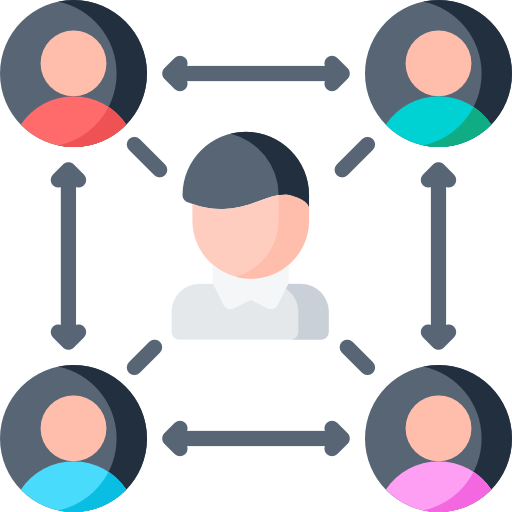 Команда
Программист
Аналитик
Тимлид
Дизайнеры
Ненилин Владислав
Пащенко Никита
Ситников Андрей
Данил Горюнов
Данил Коваленко
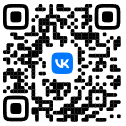 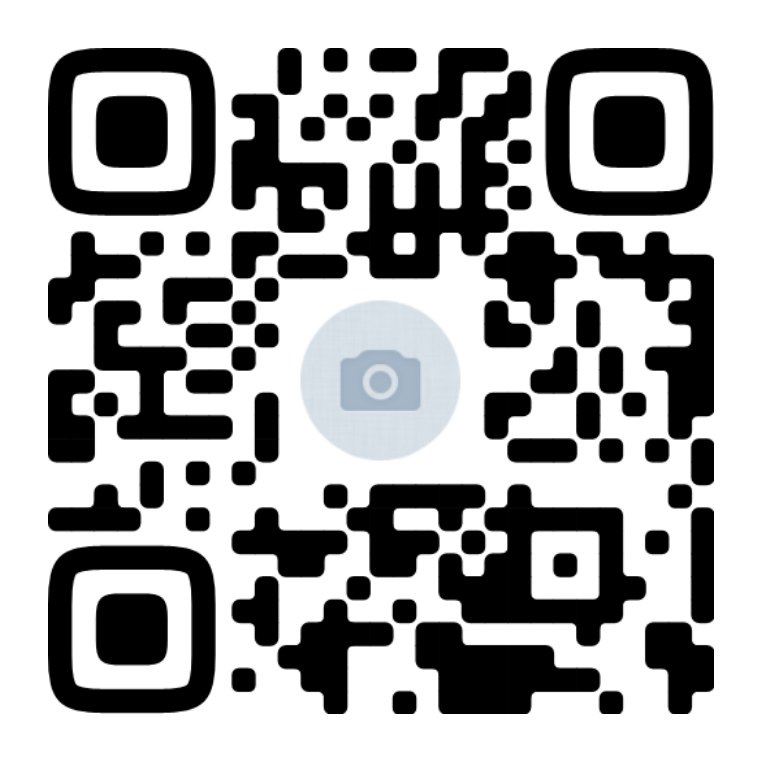 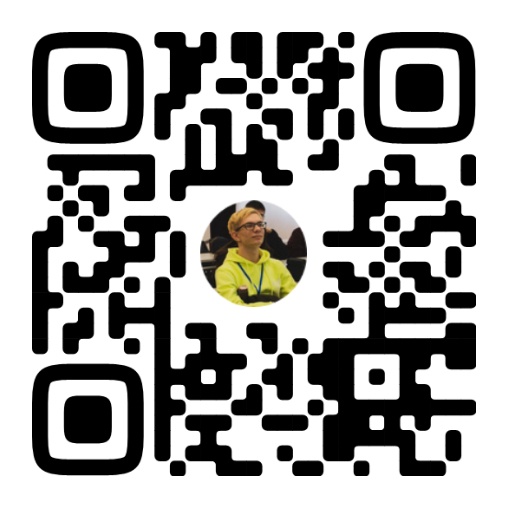 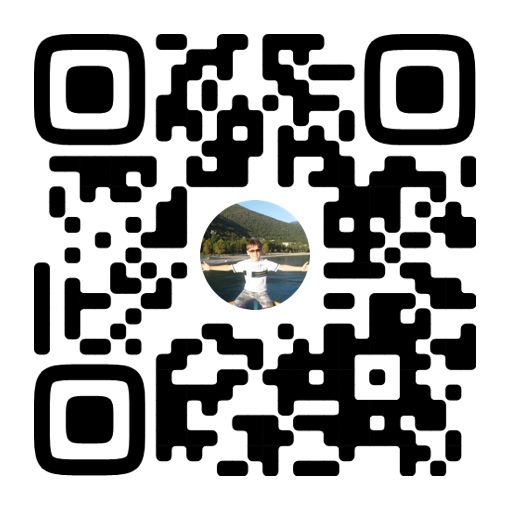 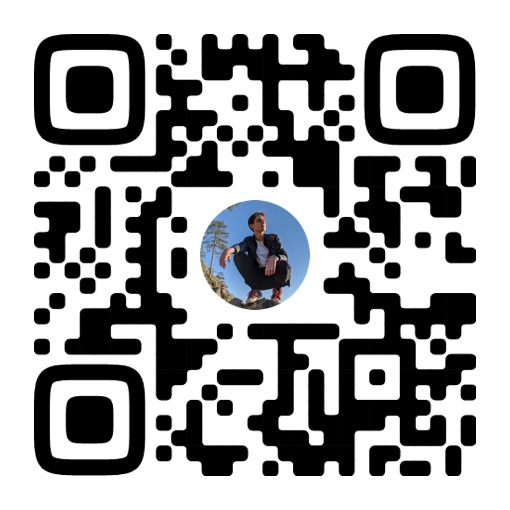 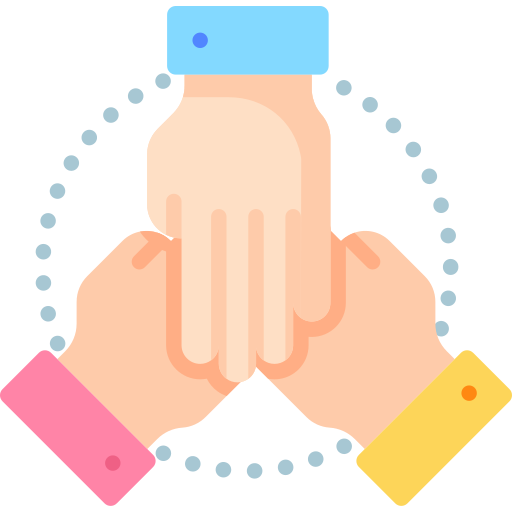 2
Слоупокеры.  Визуализация пеших туристических маршрутов
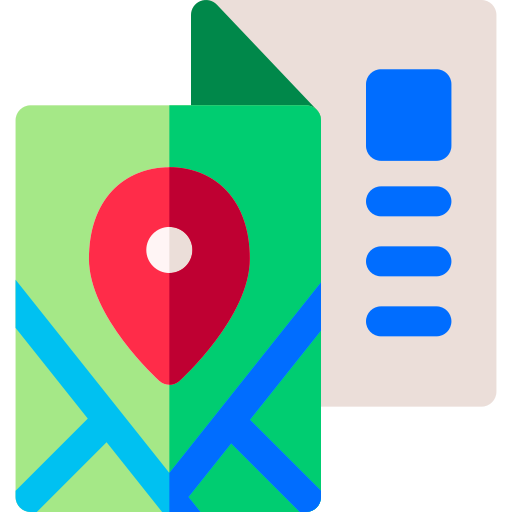 Целевая аудитория
Туристы

Школьники и студенты 	от 14 до 23 лет  

Семьи  	 		от 23 до 35 лет
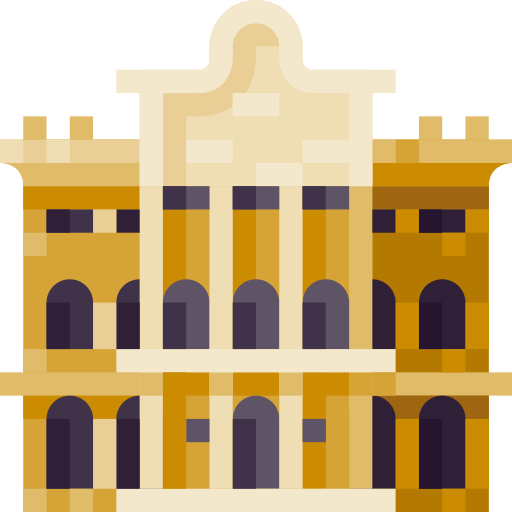 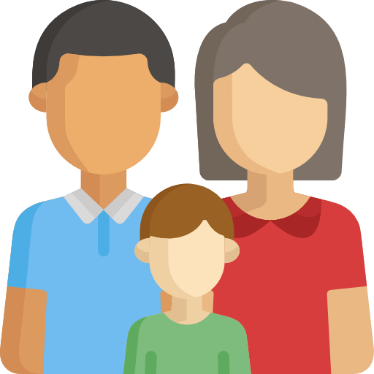 Слоупокеры.  Визуализация пеших туристических маршрутов
3
аналоги
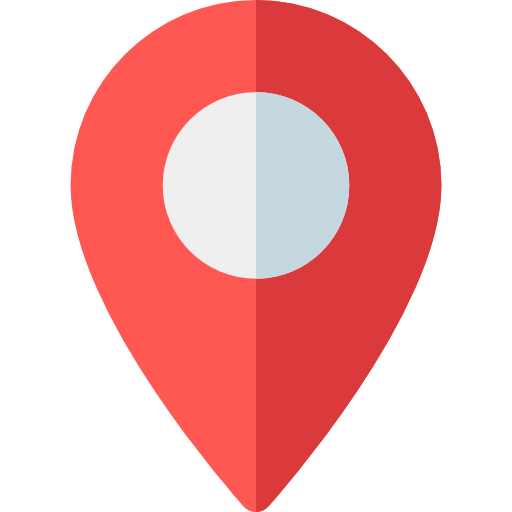 Google карты – маршруты от одного до другого объекта 
Яндекс карты – те же маршруты, есть набор достопримечательностей
2GIS – есть один туристический маршрут
Тропинки.ру – много маршрутов, но они показаны линей на карте
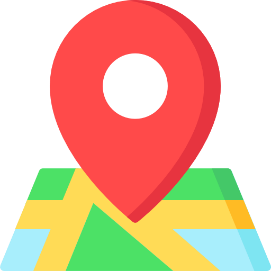 4
Слоупокеры.  Визуализация пеших туристических маршрутов
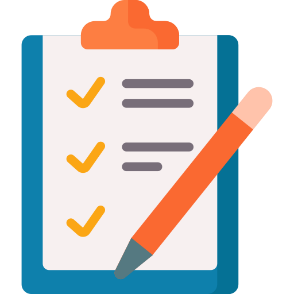 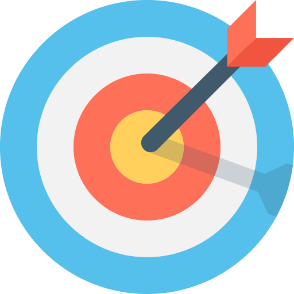 Цель	 		 		ЗАДАЧИ
Создать приложение, которое позволит туристам сократить время нахождения туристического маршрута
Создать трехмерную карту.
Добавить раскраску зданий в зависимости от их года постройки
Проанализировать и создать маршруты в текстовом формате.
Добавить визуализированные маршруты на карту.
Создать интерфейс пользователя.
Добавить карточки с описанием достопримечательностей
5
Слоупокеры.  Визуализация пеших туристических маршрутов
Технологический стек
Visual Studio – приложение позволяющие написать алгоритм для камеры, интерфейса, действий пользователя в Unity.
Blender – приложение для создания трехмерных моделей зданий города Екатеринбурга.
Photoshop – приложение для редактирования фотографий, использовалось для создания карточек проекта и интерфейса приложения
Unity – программа создания приложений, позволяющая использовать модели из Blender и алгоритмы из Visual Studio.
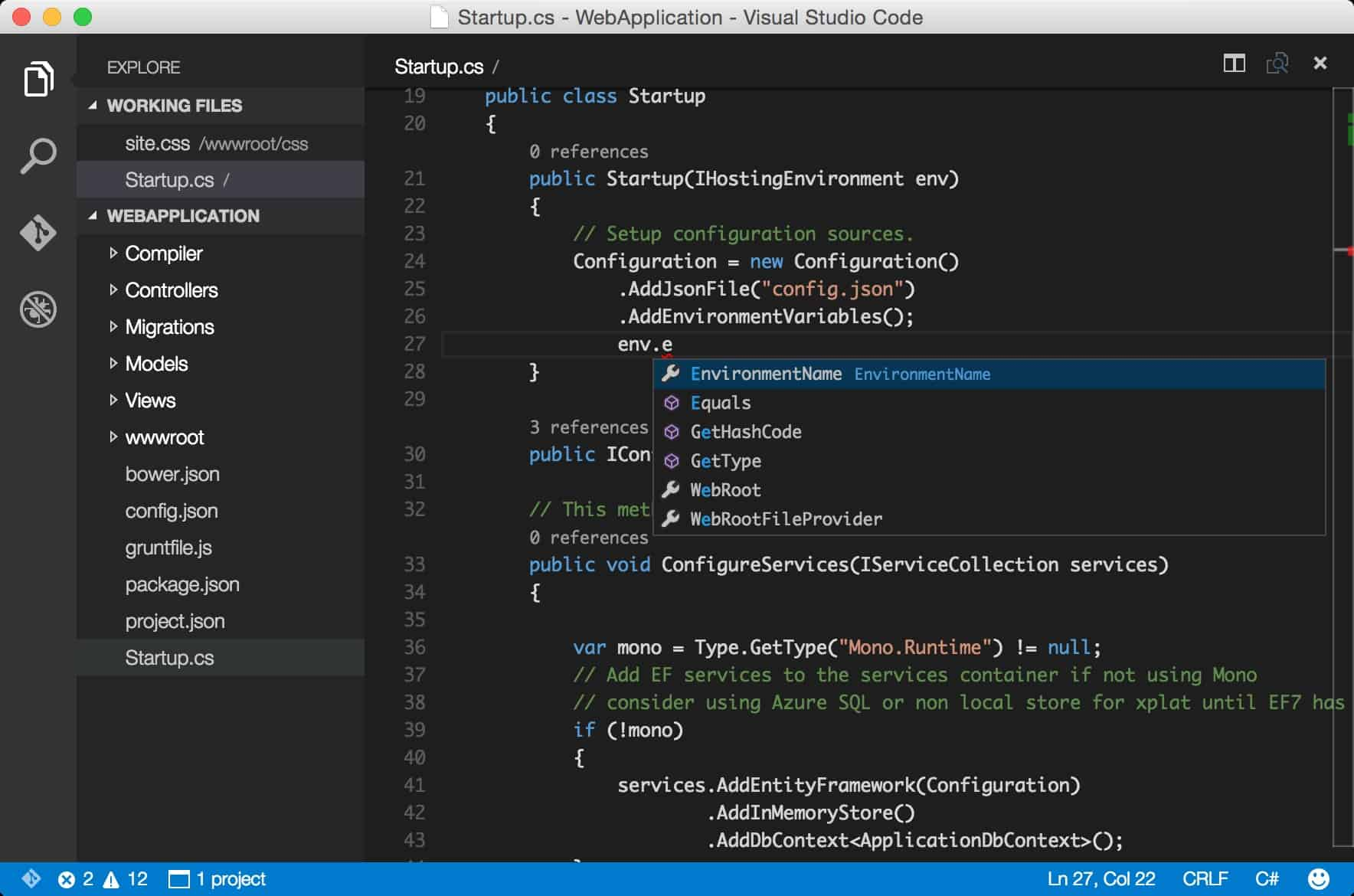 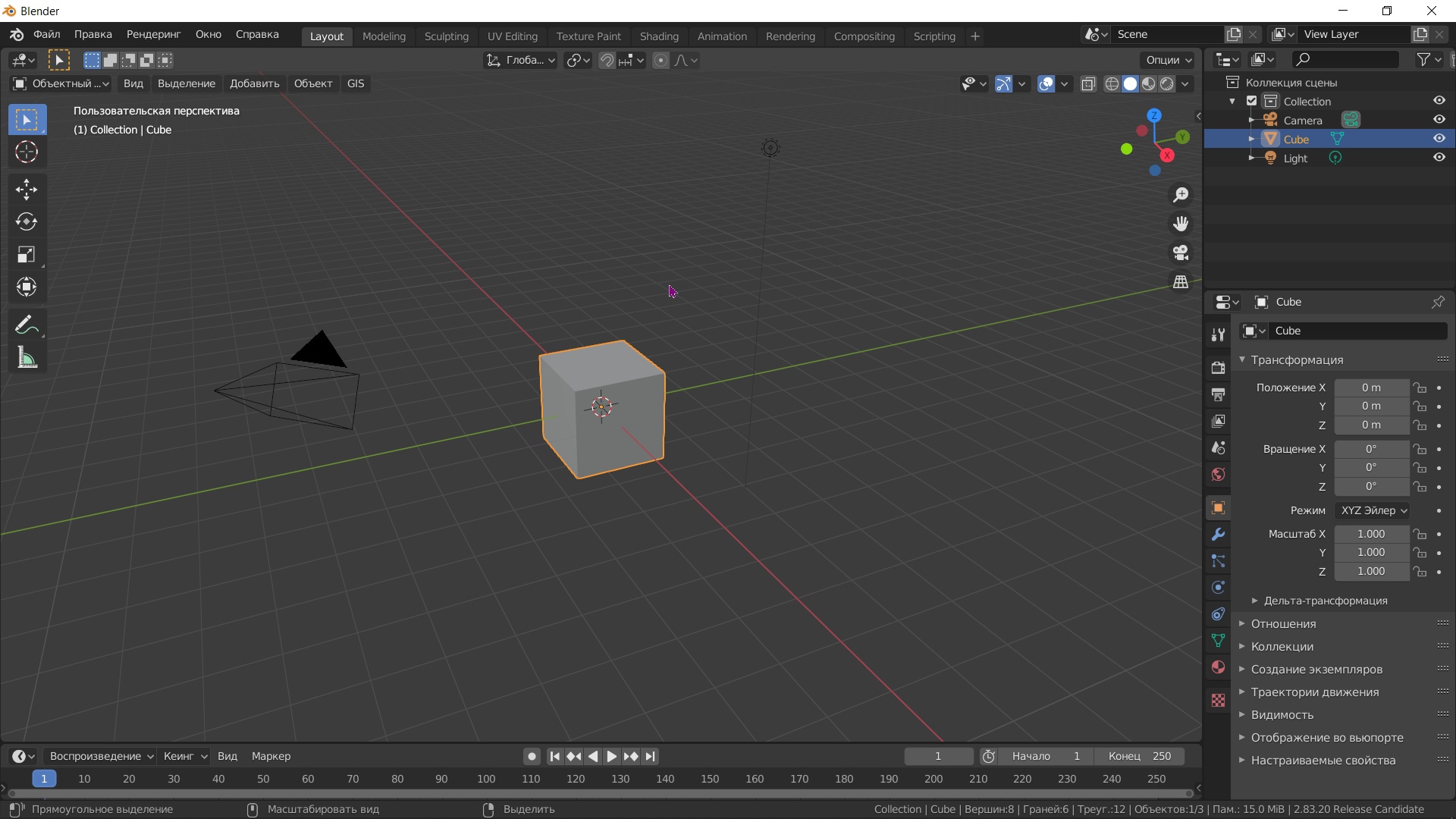 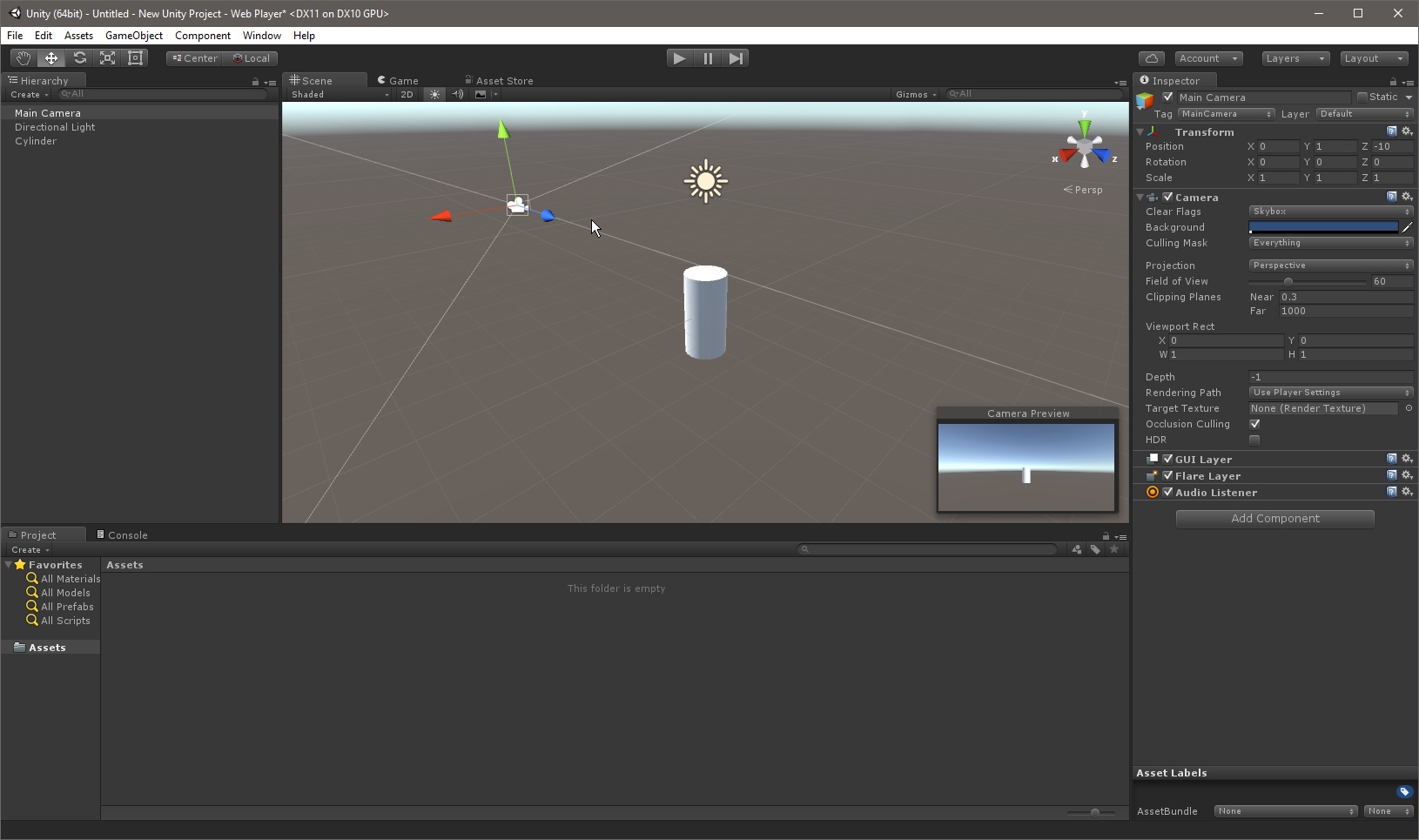 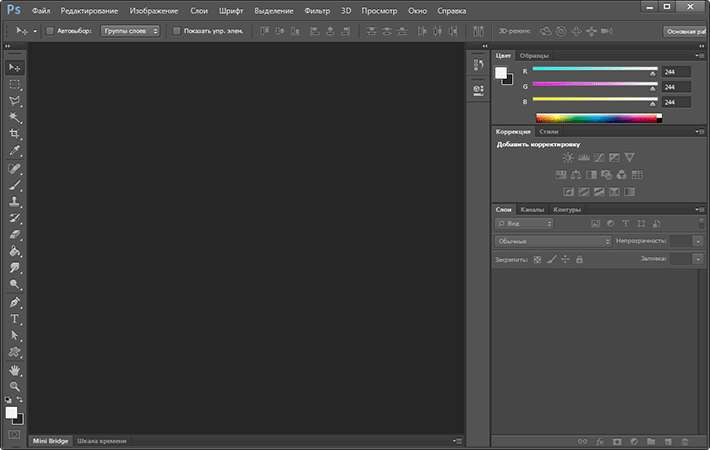 Слоупокеры.  Визуализация пеших туристических маршрутов
6
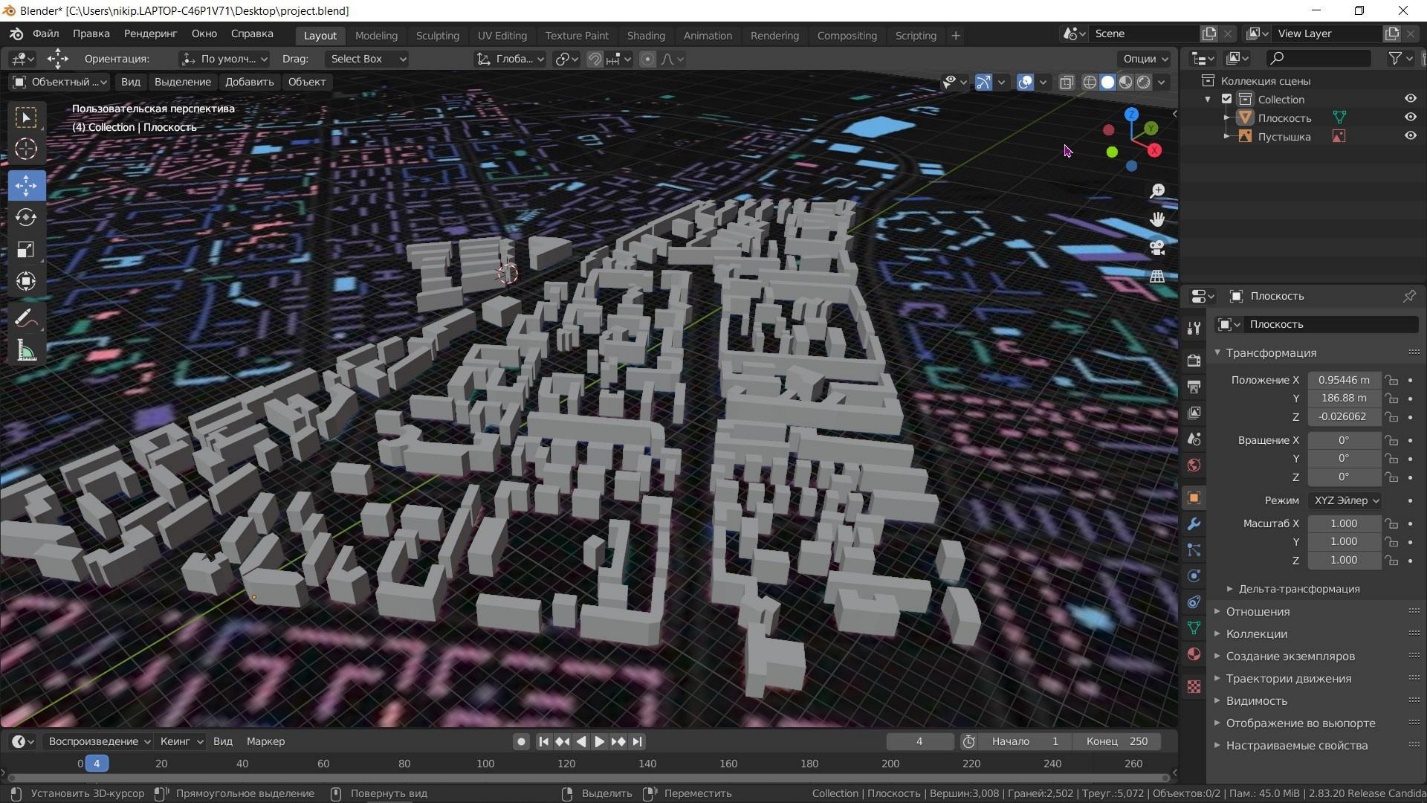 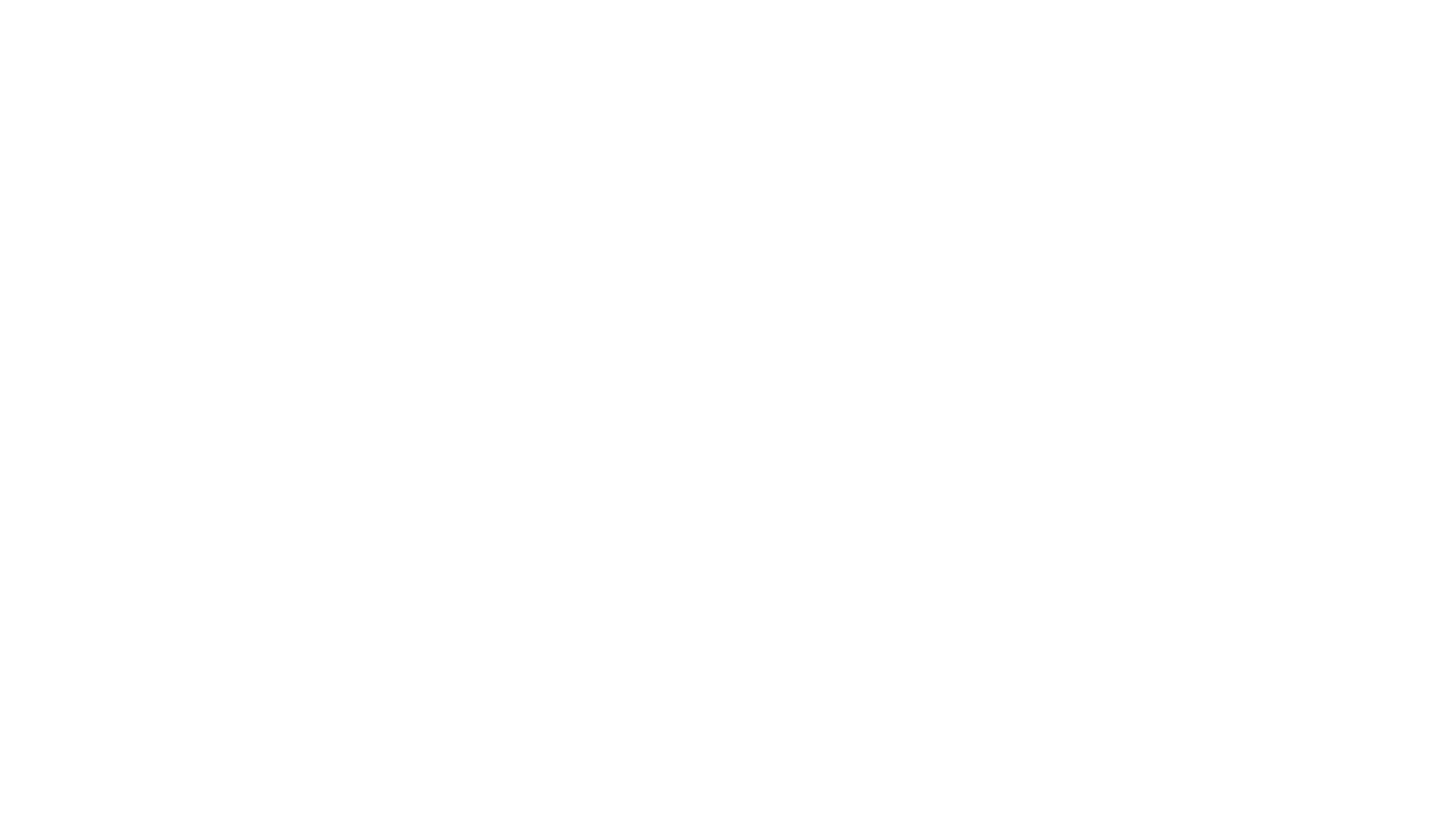 Реализация проекта
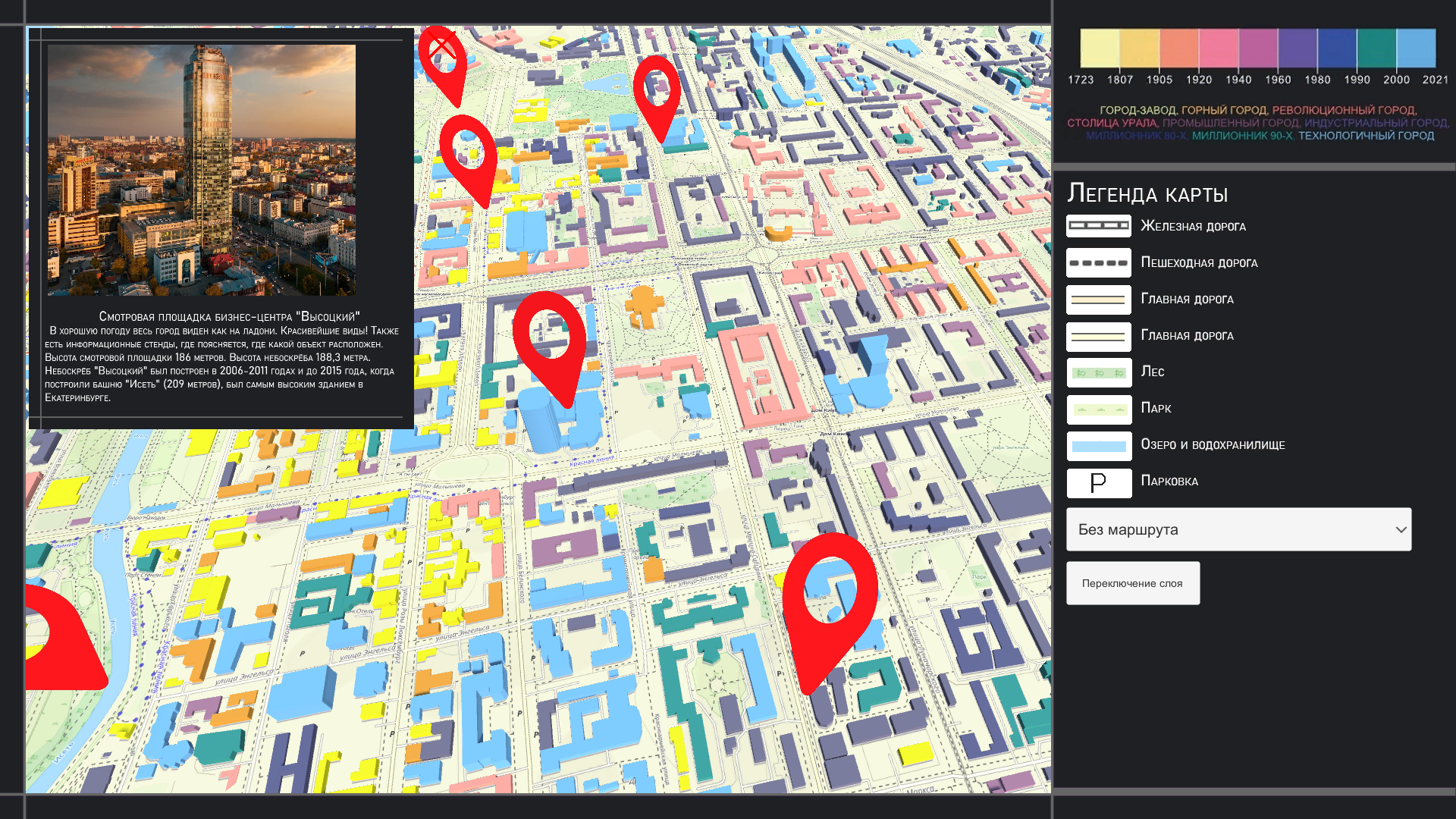 Слоупокеры.  Визуализация пеших туристических маршрутов
7
СОЗДАНИЕ ТРЕХМЕРНОЙ КАРТЫ ГОРОДА
Создание было разделено несколько этапов:
За основу трехмерной карты дизайнеры проекта взяли двумерную исходную карту.
Далее они вытягивали каждую трехмерную модель до высоты реальных зданий
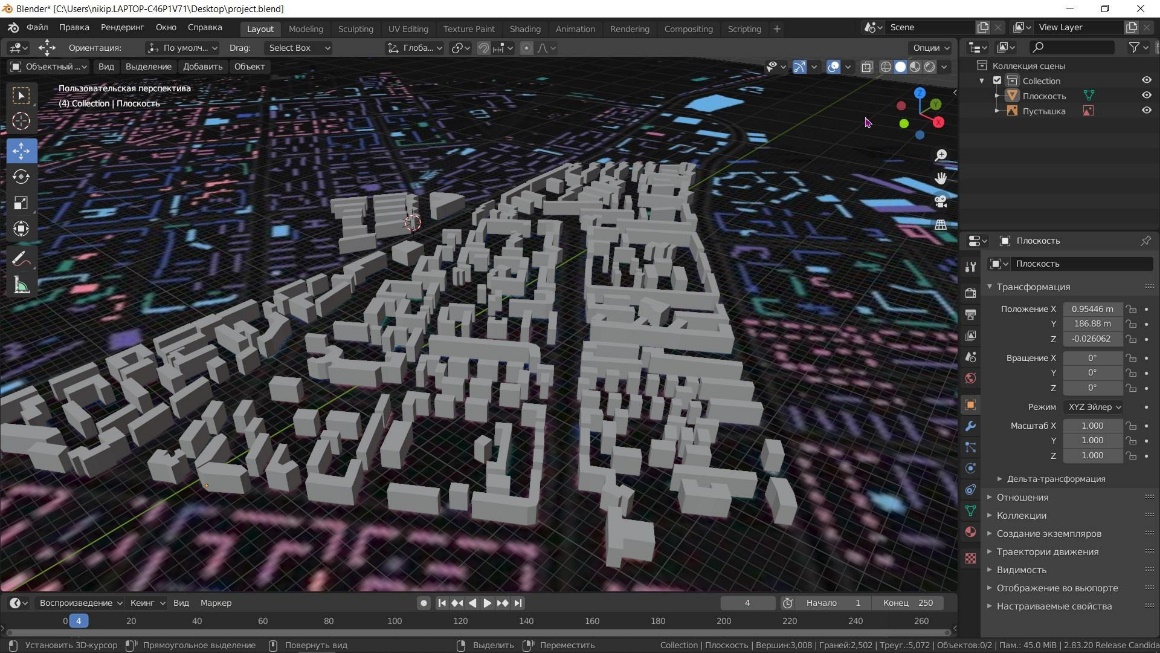 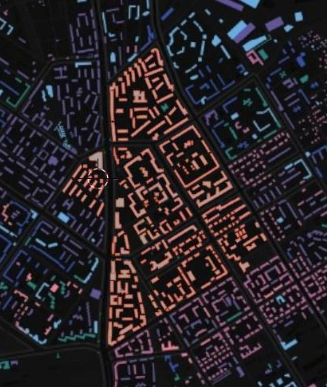 8
Слоупокеры.  Визуализация пеших туристических маршрутов
Дизайнеры получили плоскую карту города (схему),состоящую из четырёх отдельных частей, которые вскоре были объединены в общее фото. 
После совместили вышеописанные карты с точностью до полуметра (относительно реальных размеров зданий), по итогу получилась карта гибрид, совмещающая в себе карту города с названием улиц, парков и трехмерные модели зданий города.
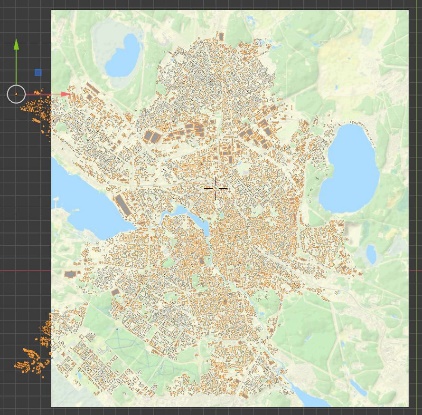 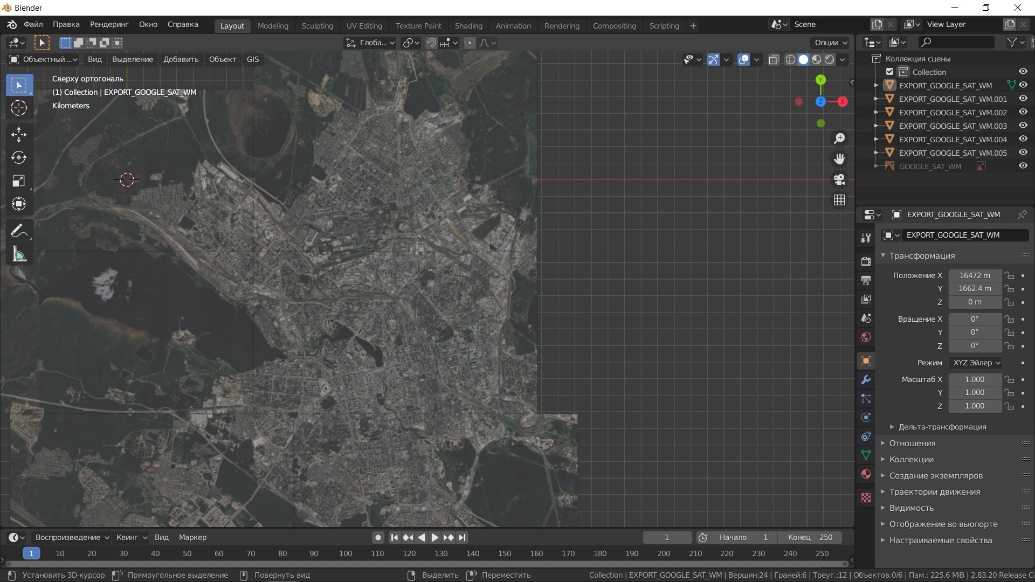 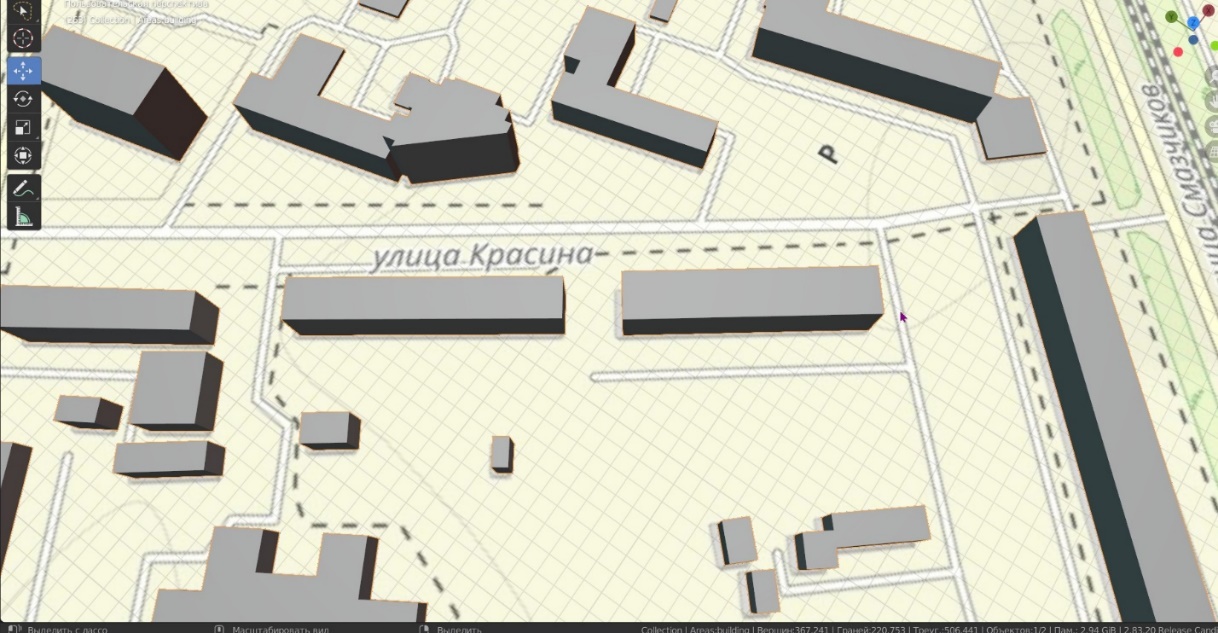 Слоупокеры.  Визуализация пеших туристических маршрутов
9
РАСКРАСКА ЗДАНИЙ ПО ГОДАМ ПОСТРОЙКИ
Дизайнеры раскрасили, в программе Blender каждое здание на карте трехмерных зданий города, взяв информацию с сервиса how old is this.house.
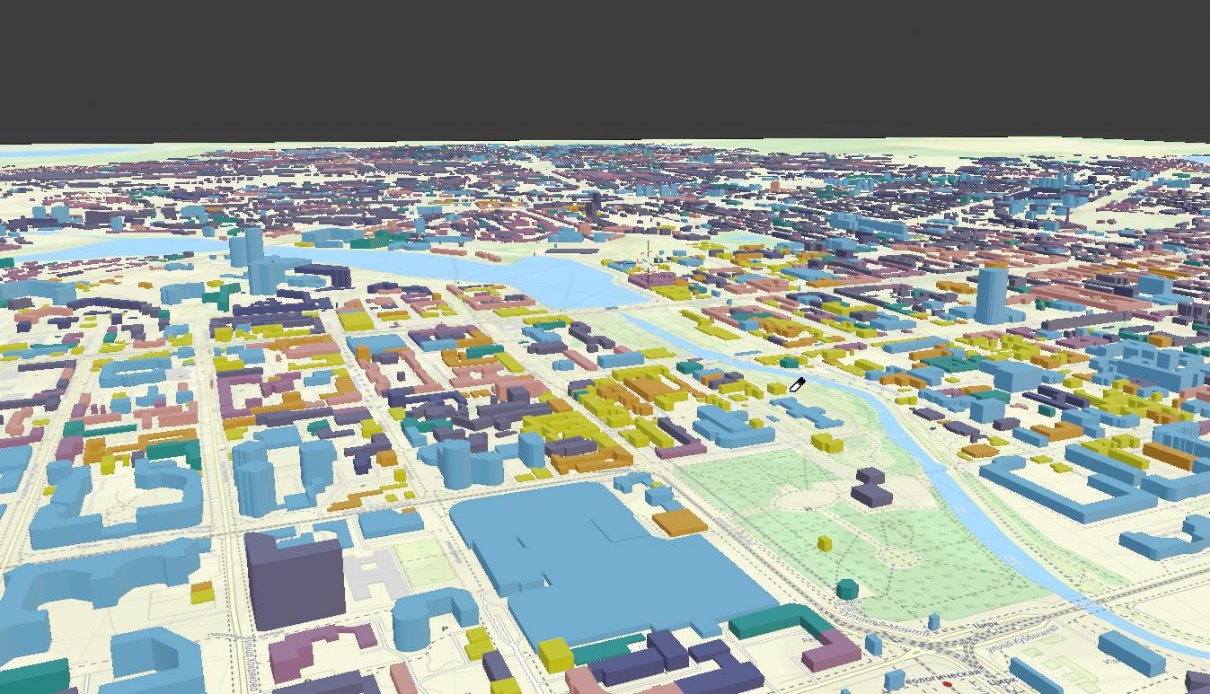 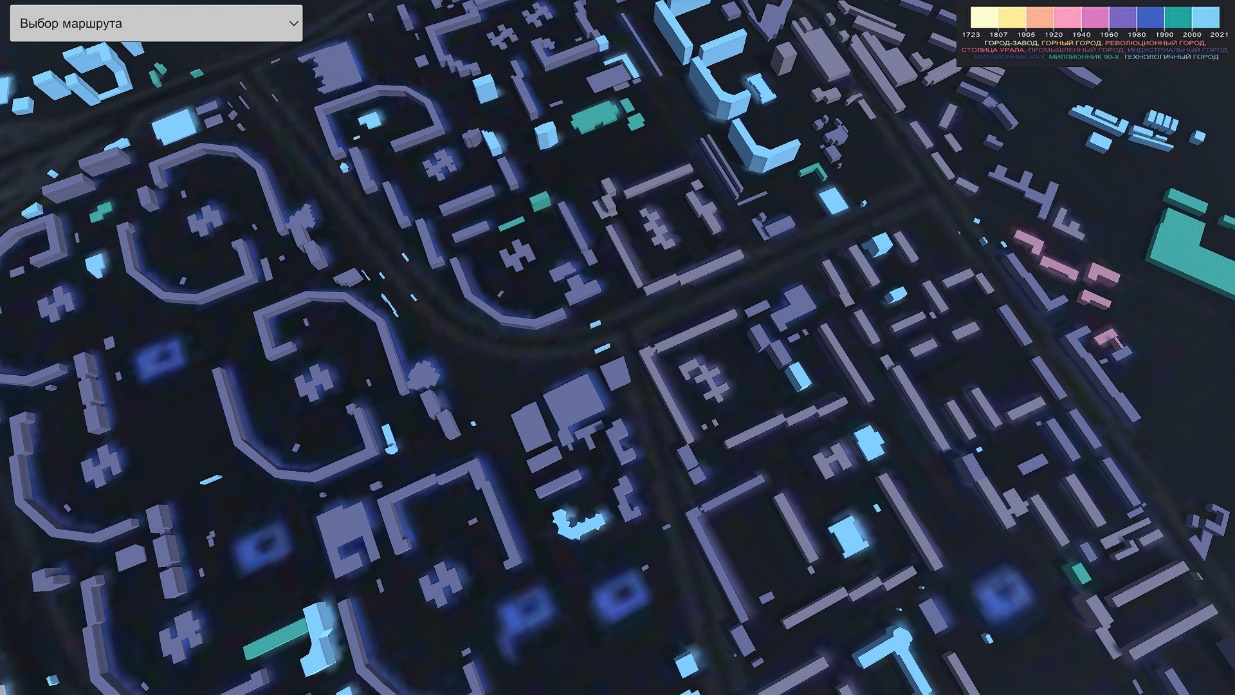 Слоупокеры.  Визуализация пеших туристических маршрутов
10
СОЗДАНИЕ МАРШРУТОВ
С помощью поисковых запросов были выявлены главные достопримечательности Екатеринбурга. Их выделили в отдельный файл, так же были получены пешие туристические маршруты. И были самостоятельно составлены новые маршруты, исходя из имеющихся достопримечательностей.
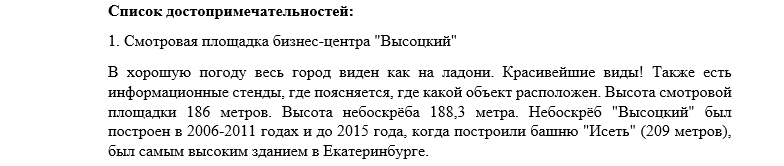 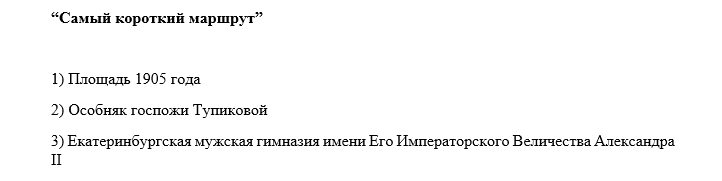 Слоупокеры.  Визуализация пеших туристических маршрутов
11
ВИЗУАЛИЗАЦИЯ МАРШРУТОВ НА КАРТЕ
Дизайнеры разработали модель, показывающую пользователю пешие туристические маршруты с помощью данных, которые собрал аналитик.
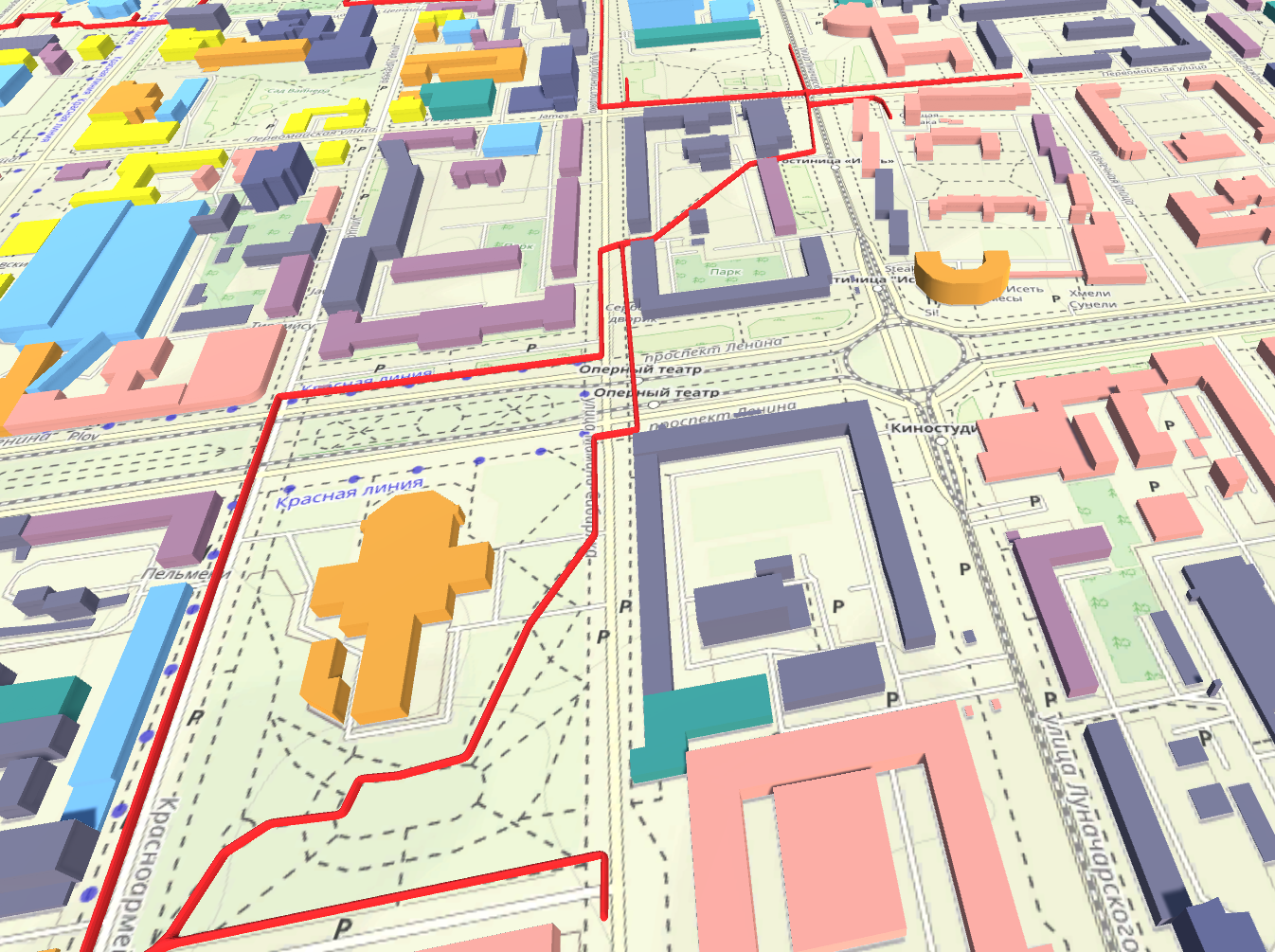 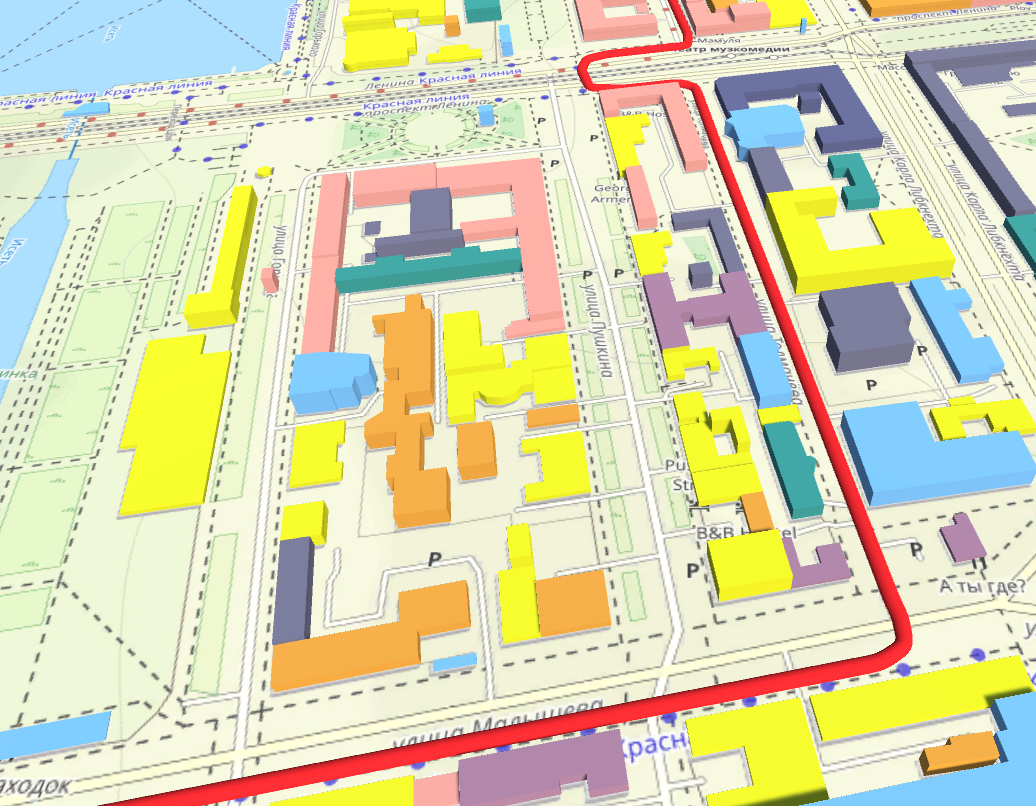 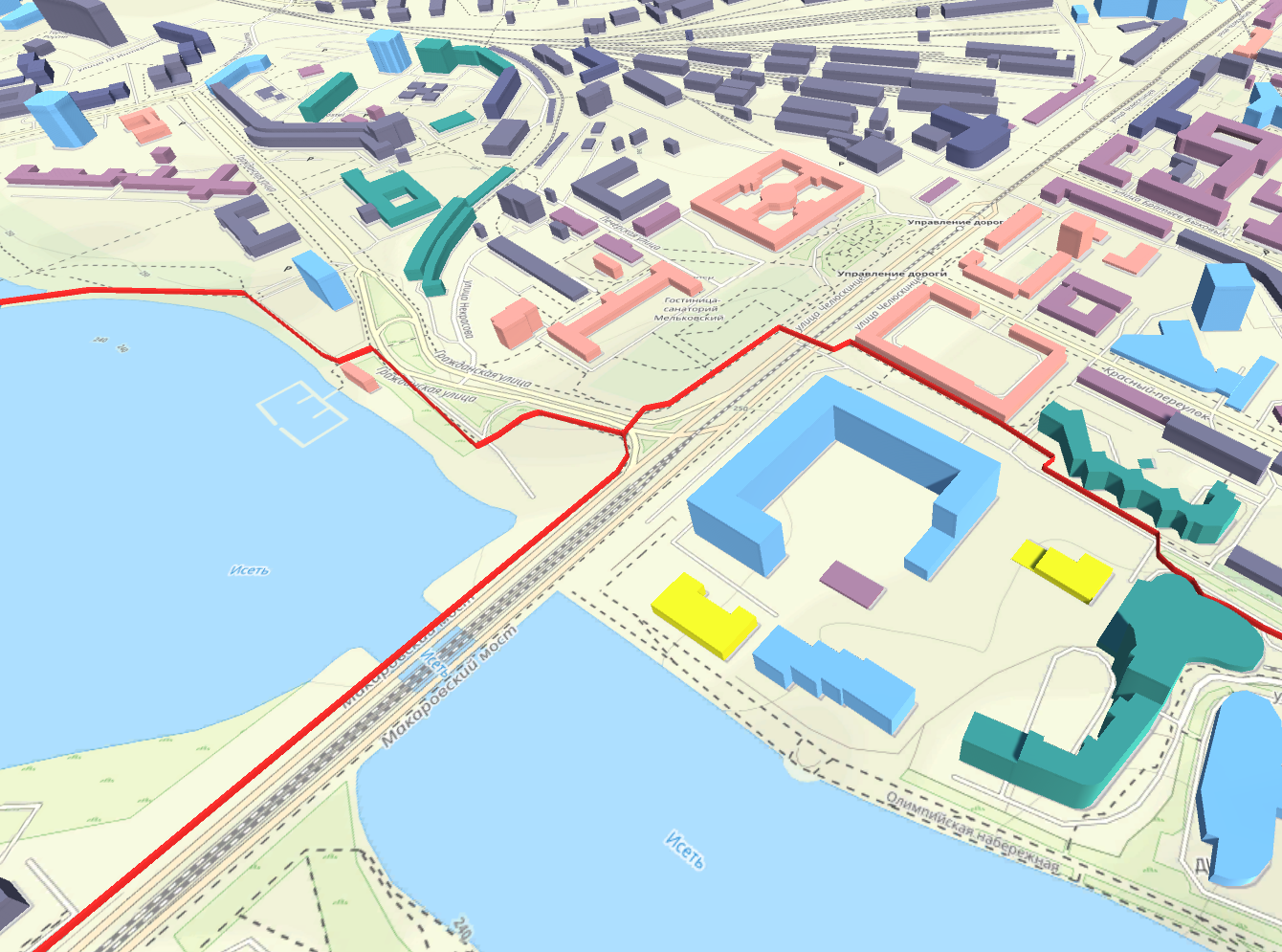 Слоупокеры.  Визуализация пеших туристических маршрутов
12
СОЗДАЛИ ИНТЕРФЕЙС ПОЛЬЗОВАТЕЛЯ
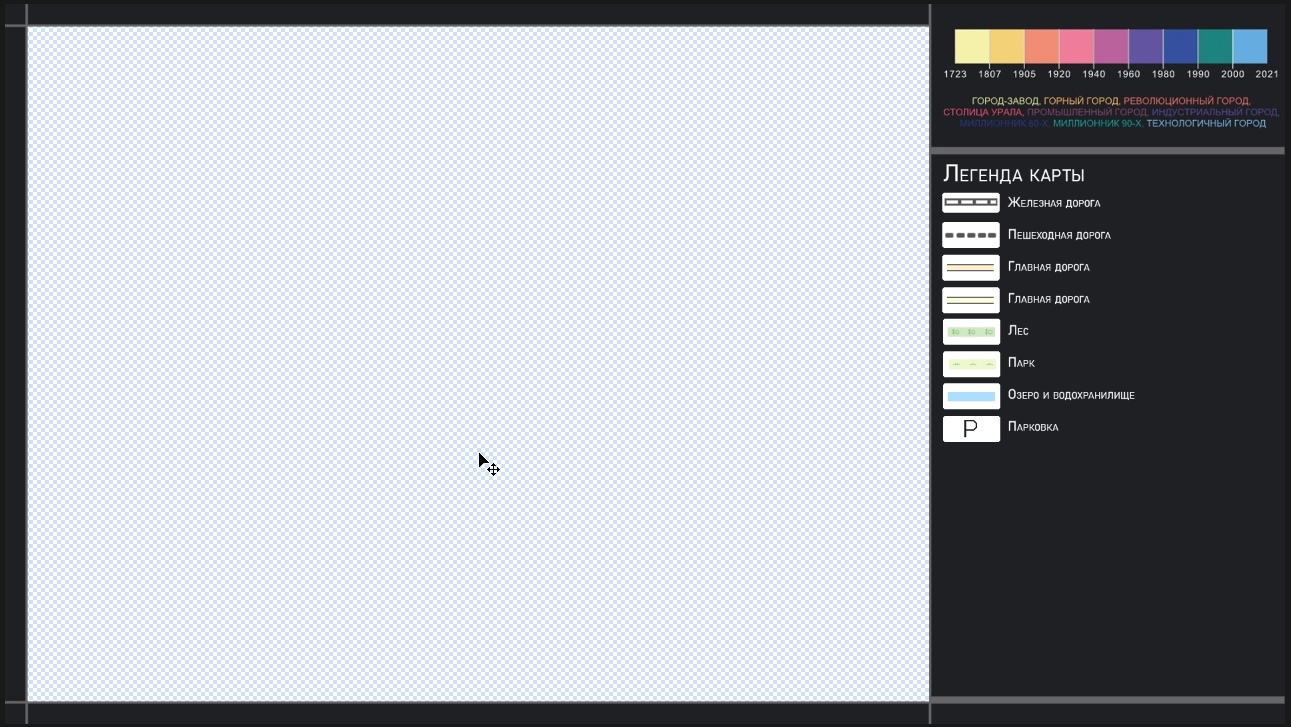 Дизайнеры разработали интерфейс приложения.

Подобрали цвет и размер рамки.
Слоупокеры.  Визуализация пеших туристических маршрутов
13
СОЗДАНИЕ КАРТОЧЕК С ОПИСАНИЕМ ДОСТОПРИМЕЧАТЕЛЬНОСТЕЙ
Дизайнеры разработали карточки с описанием достопримечательностей, в которых использовали фото из открытых источников и описание из файла, над которым работал аналитик.
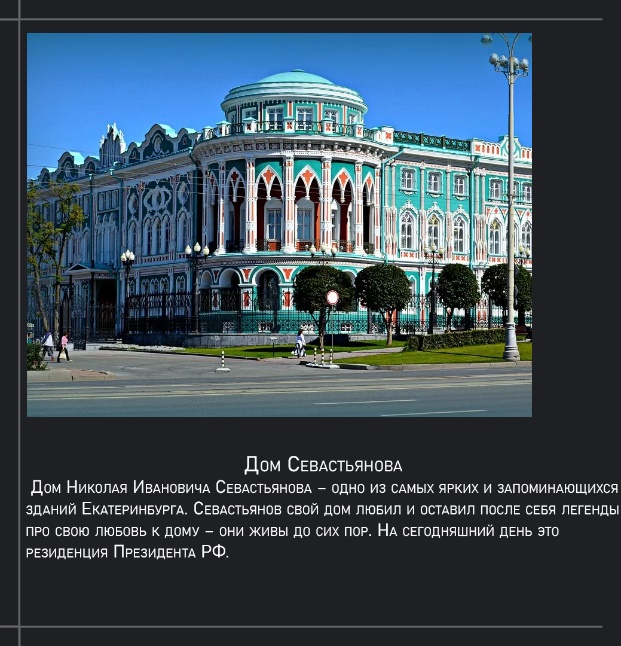 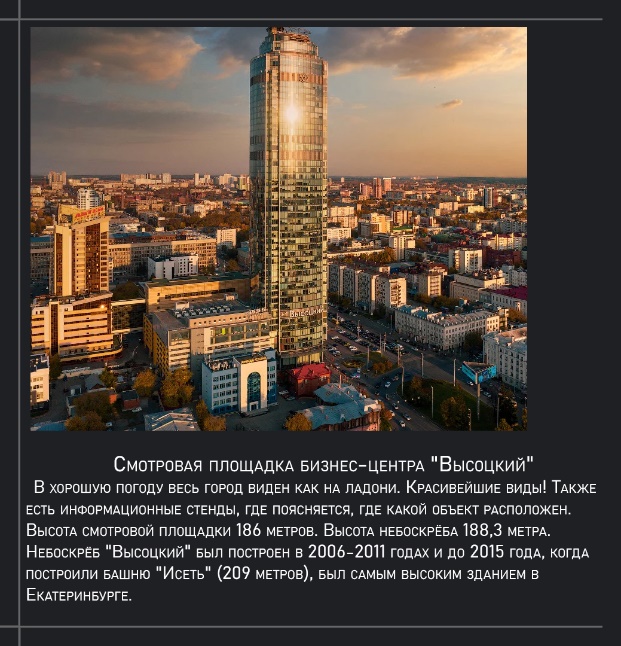 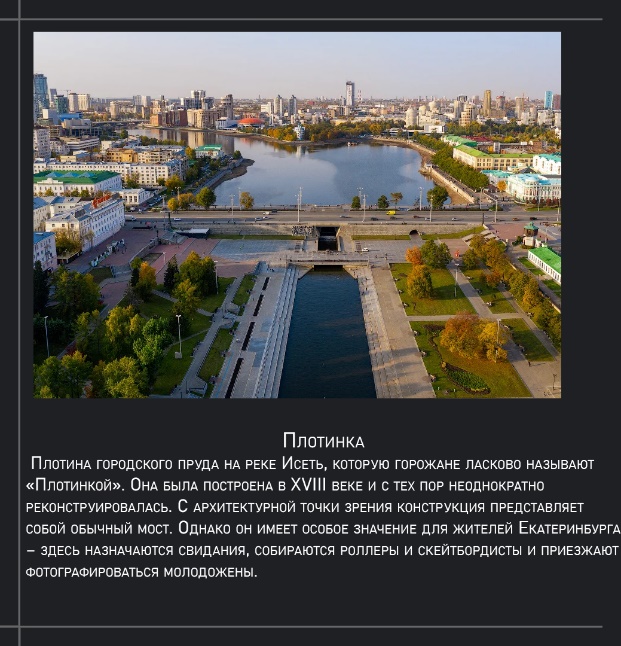 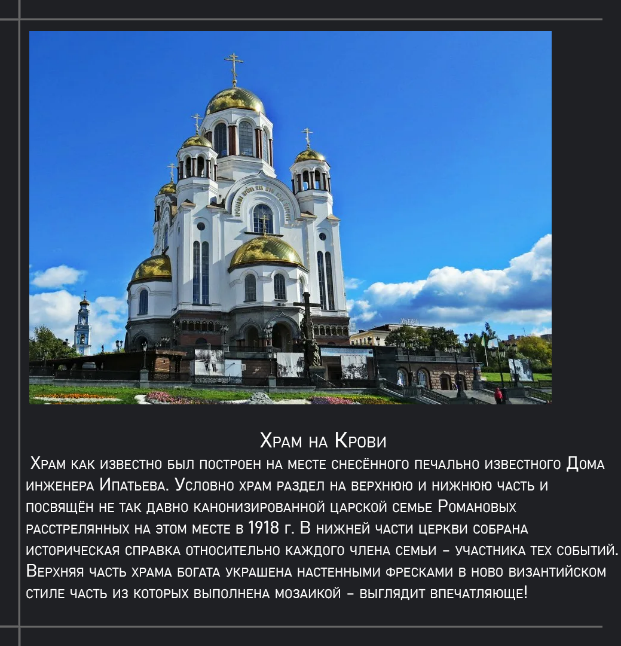 Слоупокеры.  Визуализация пеших туристических маршрутов
14
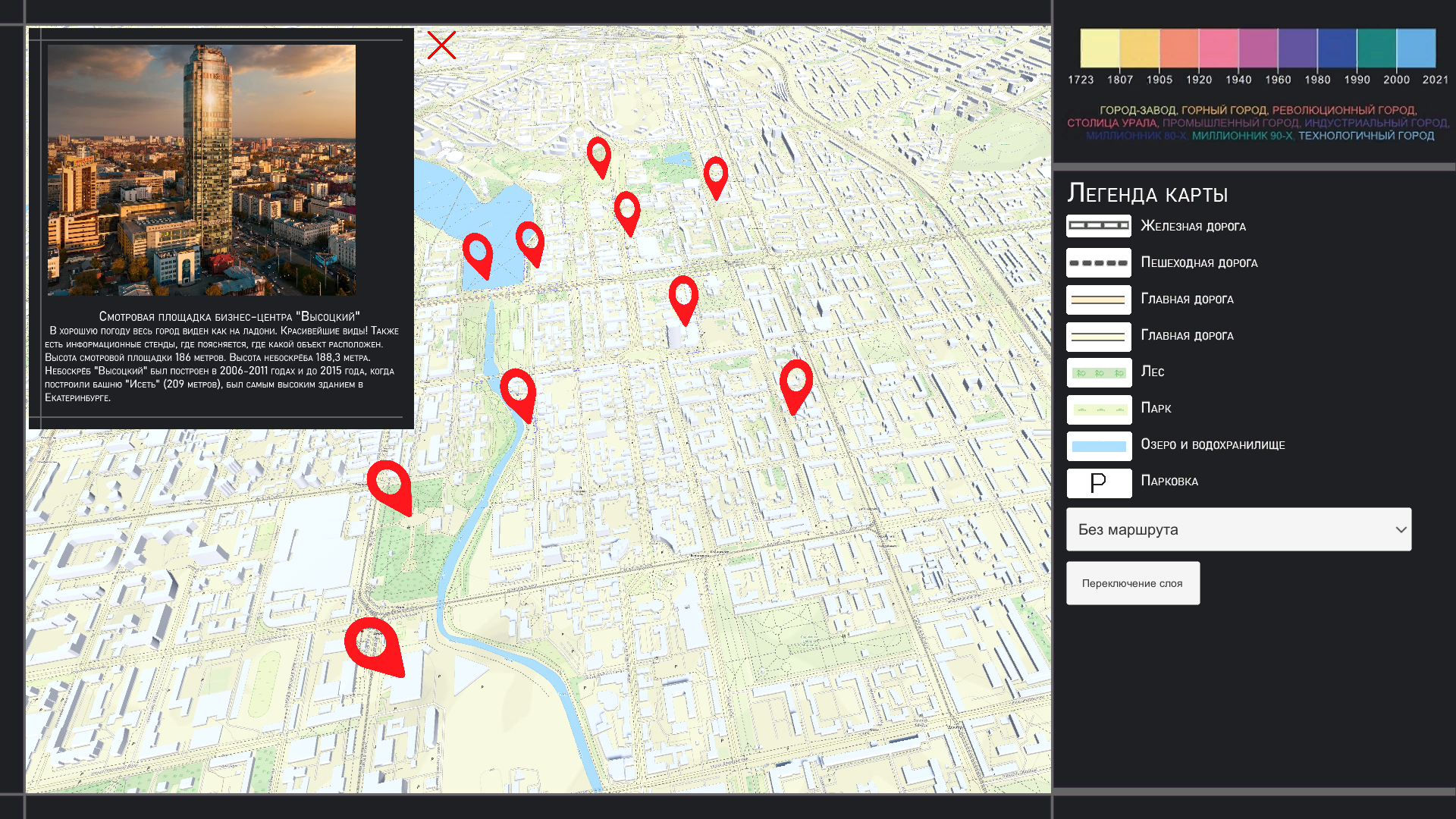 Слоупокеры.  Визуализация пеших туристических маршрутов
15
РАБОТА ПРОГРАММИСТА
Перенести все наработки дизайнеров в Unity
Разработать (написать) скрипты для корректного взаимодействия пользователя с интерфейсом
16
Слоупокеры.  Визуализация пеших туристических маршрутов
наш продукт
Предоставляет места и объекты города, которые можно посетить

Облегчает нахождение пеших туристических маршрутов

Показывает окраску зданий в зависимости от их года постройки

Показывает карточку с фото и описанием достопримечательности
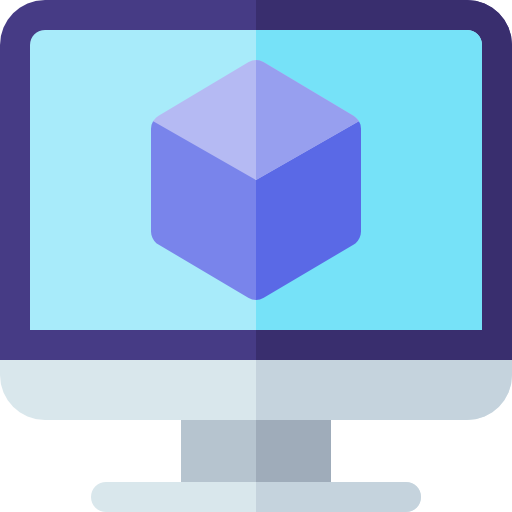 Слоупокеры.  Визуализация пеших туристических маршрутов
17
Ссылка на проект
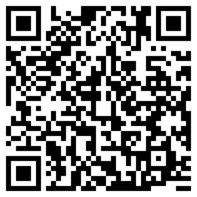 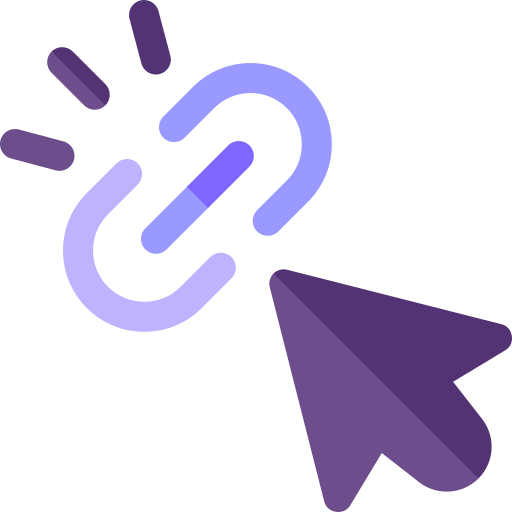 Проект в облаке
Слоупокеры.  Визуализация пеших туристических маршрутов
18
Спасибо за внимание
Команда: Слоупокеры
Слоупокеры.  Визуализация пеших туристических маршрутов
19